KİM0213 ORGANİK KİMYA I (B)
BÖLÜM 4: ALKİL HALOJENÜRLER VE NÜKLEOFİLİK YER DEĞİŞTİRME (SÜBSTİTÜSYON) –AYRILMA (ELİMİNASYON) REAKSİYONLARI
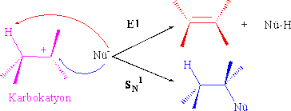 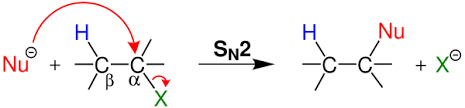 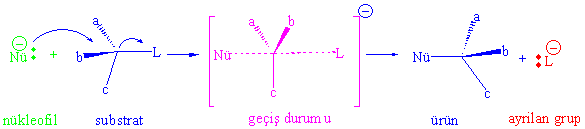 http://w3.balikesir.edu.tr/~hnamli/okdn7/okdn7_dosyalar/image008.gif
KİM0213 ORGANİK KİMYA I (B)  DERS NOTLARI - DOÇ.DR.KAMRAN POLAT
20.09.2018
1
BÖLÜM 4.1. ORGANİK REAKSİYONLARIN SINIFLANDIRILMASI
KİM0213 ORGANİK KİMYA I (B)  DERS NOTLARI - DOÇ.DR.KAMRAN POLAT
20.09.2018
2
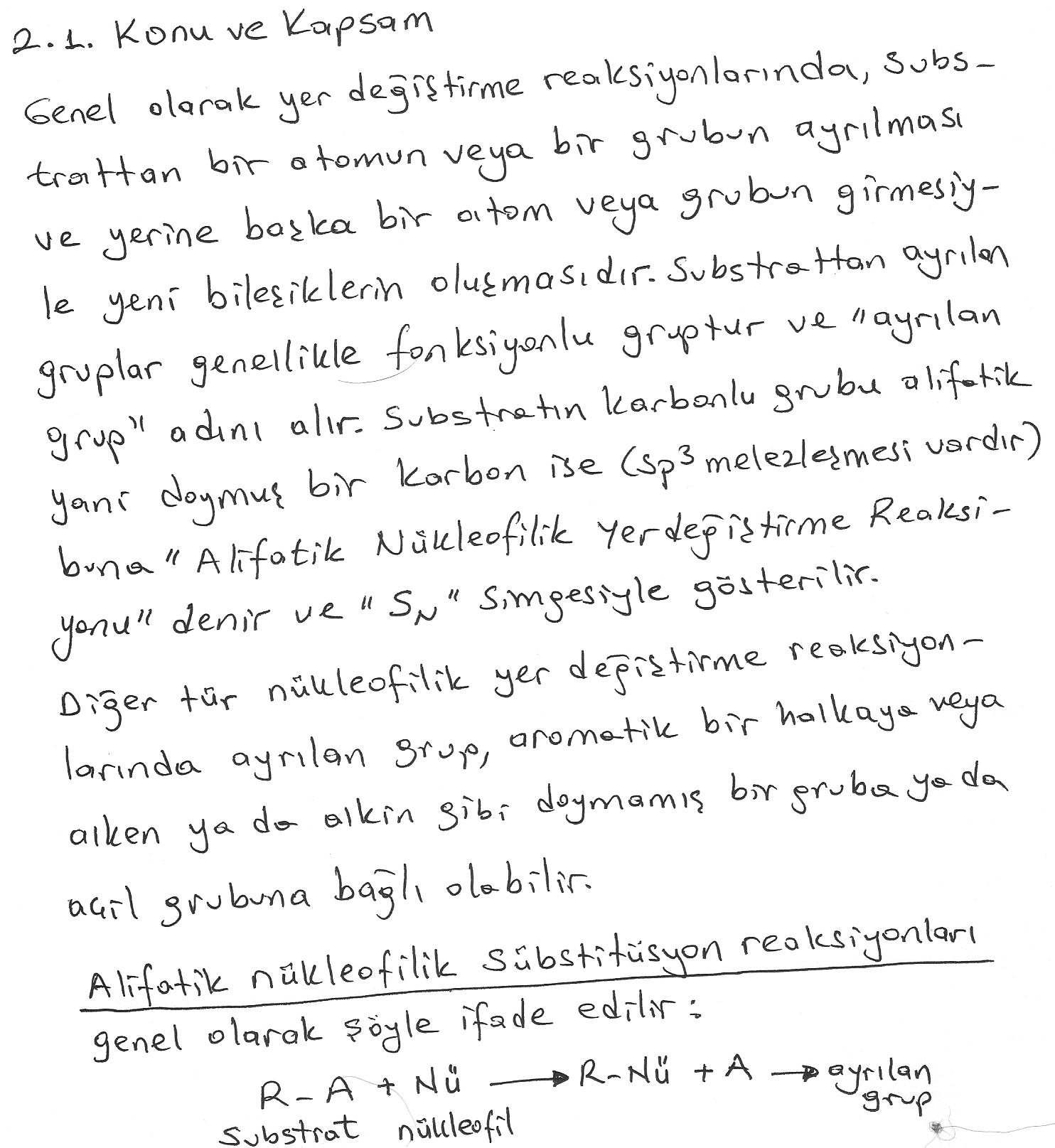 KİM0213 ORGANİK KİMYA I (B)  DERS NOTLARI - DOÇ.DR.KAMRAN POLAT
20.09.2018
3
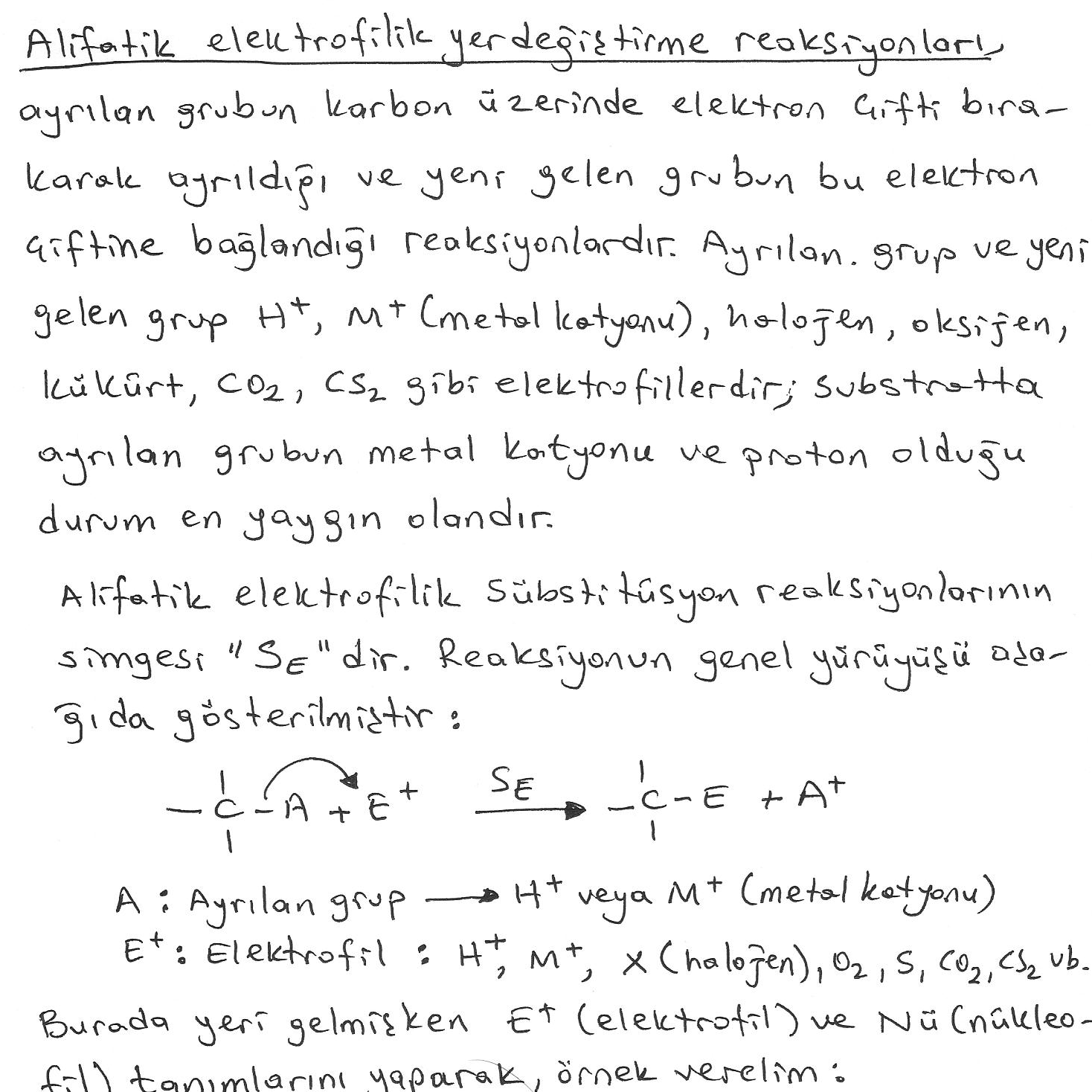 KİM0213 ORGANİK KİMYA I (B)  DERS NOTLARI - DOÇ.DR.KAMRAN POLAT
20.09.2018
4
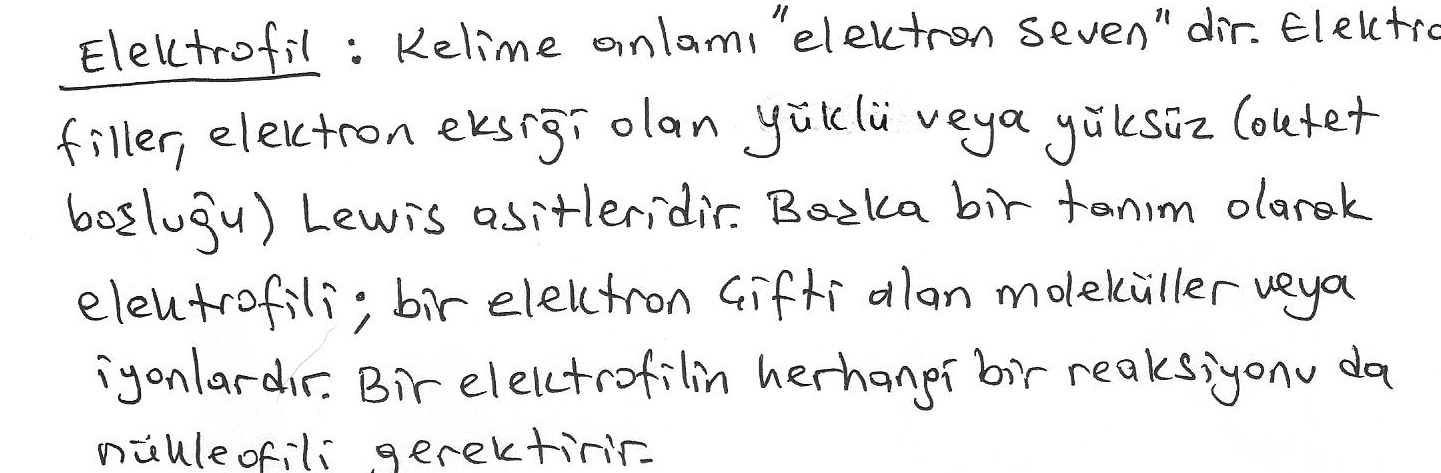 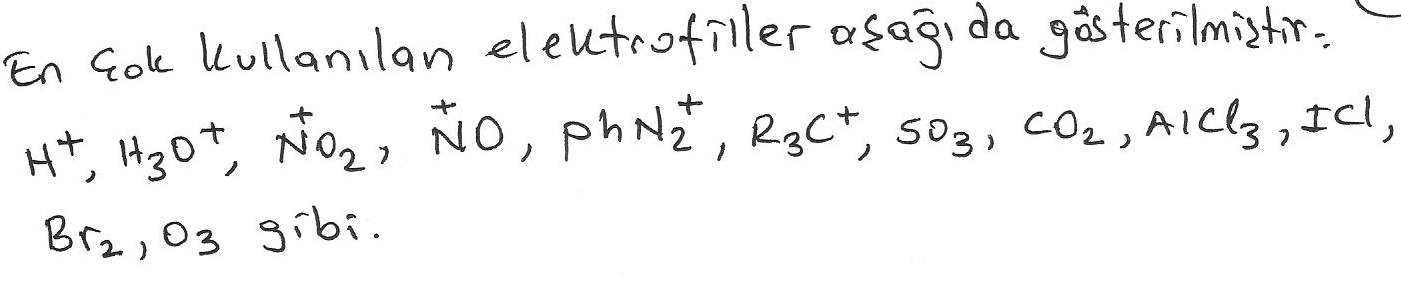 KİM0213 ORGANİK KİMYA I (B)  DERS NOTLARI - DOÇ.DR.KAMRAN POLAT
20.09.2018
5
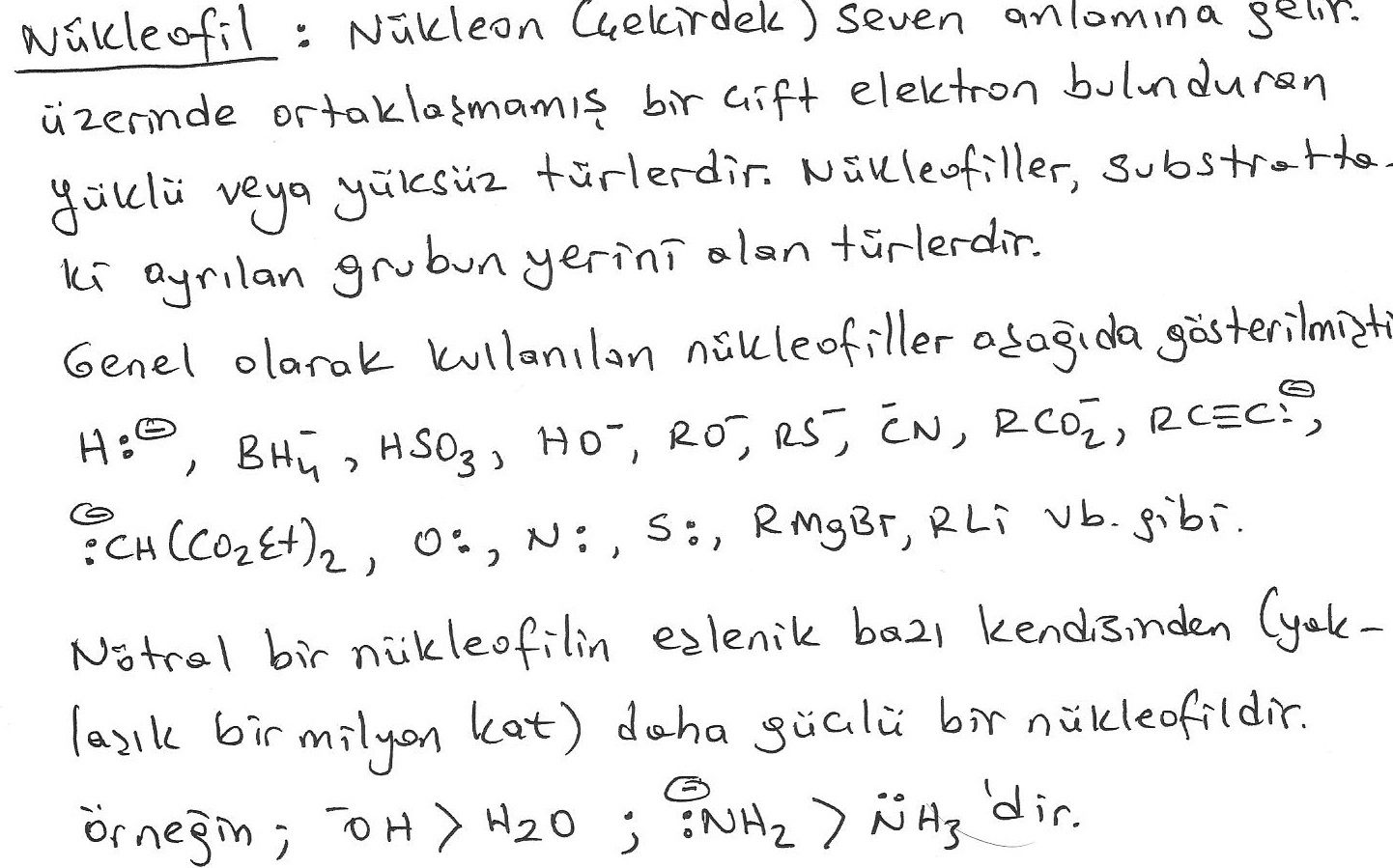 KİM0213 ORGANİK KİMYA I (B)  DERS NOTLARI - DOÇ.DR.KAMRAN POLAT
20.09.2018
6
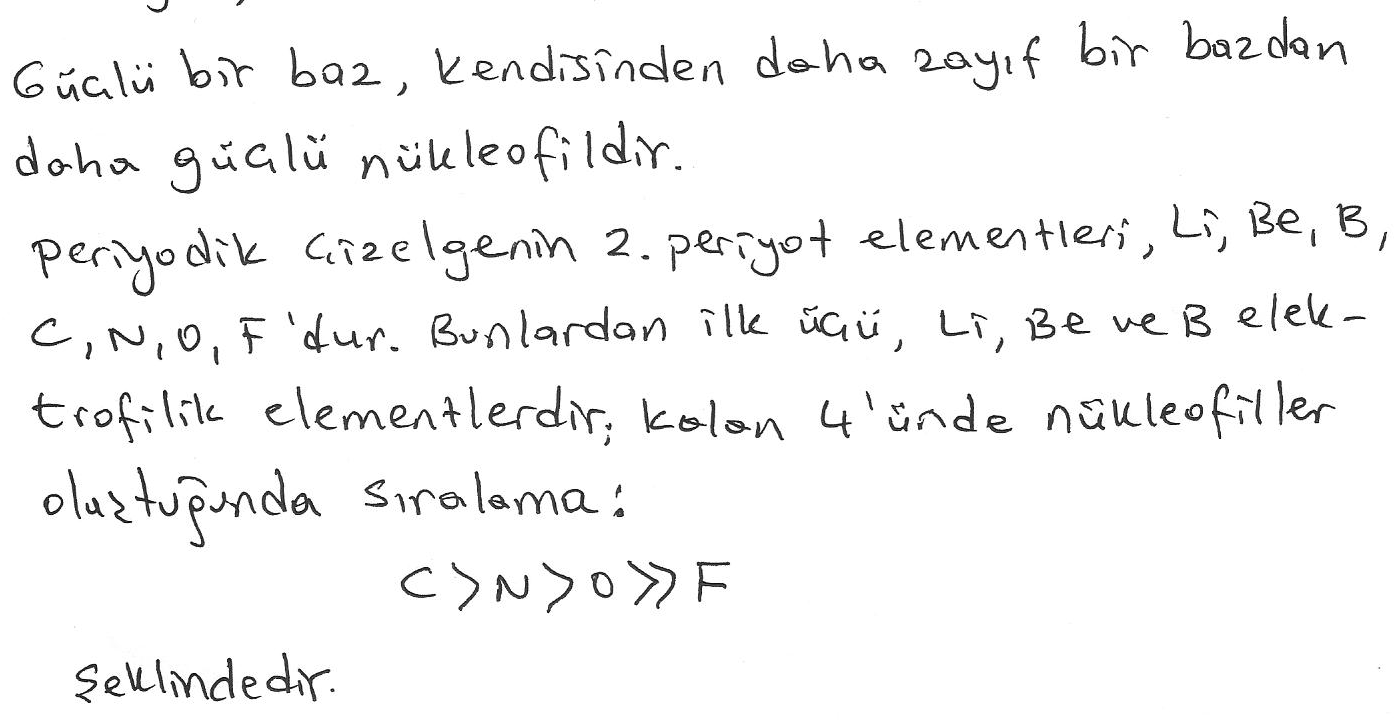 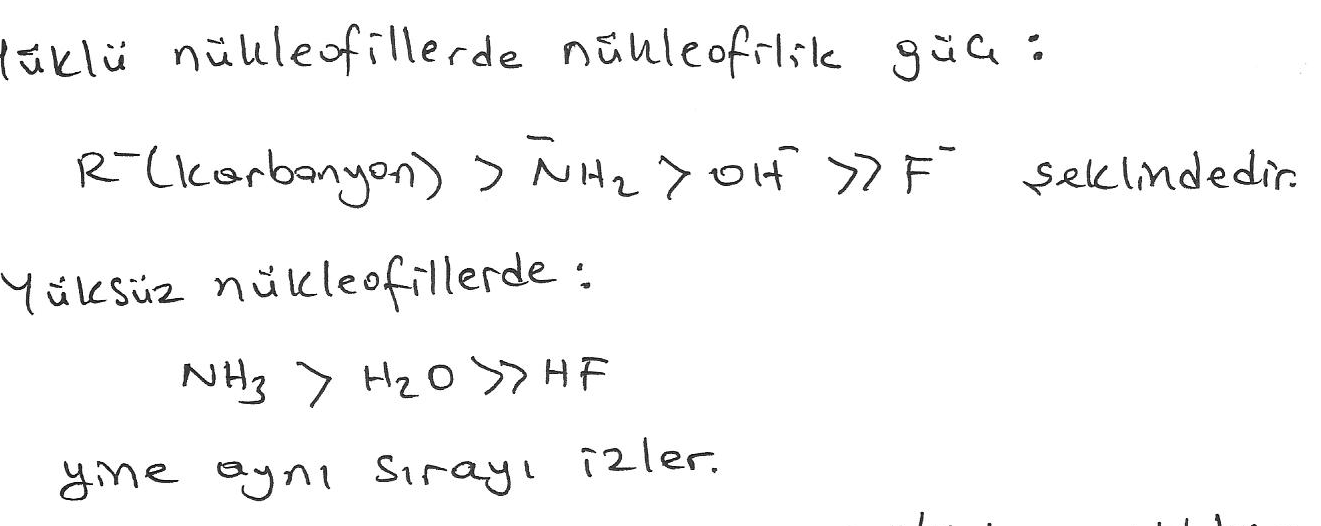 KİM0213 ORGANİK KİMYA I (B)  DERS NOTLARI - DOÇ.DR.KAMRAN POLAT
20.09.2018
7
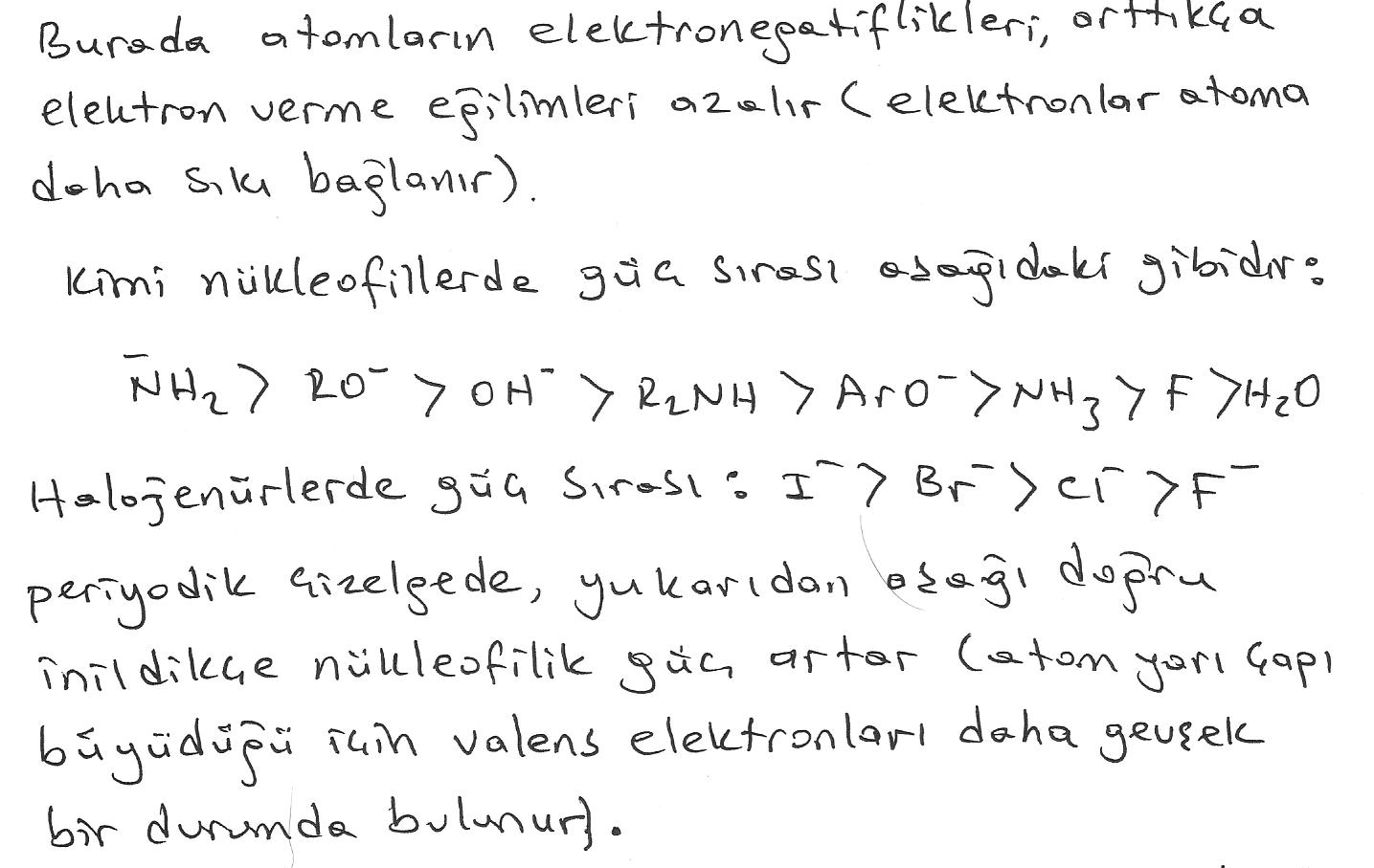 KİM0213 ORGANİK KİMYA I (B)  DERS NOTLARI - DOÇ.DR.KAMRAN POLAT
20.09.2018
8
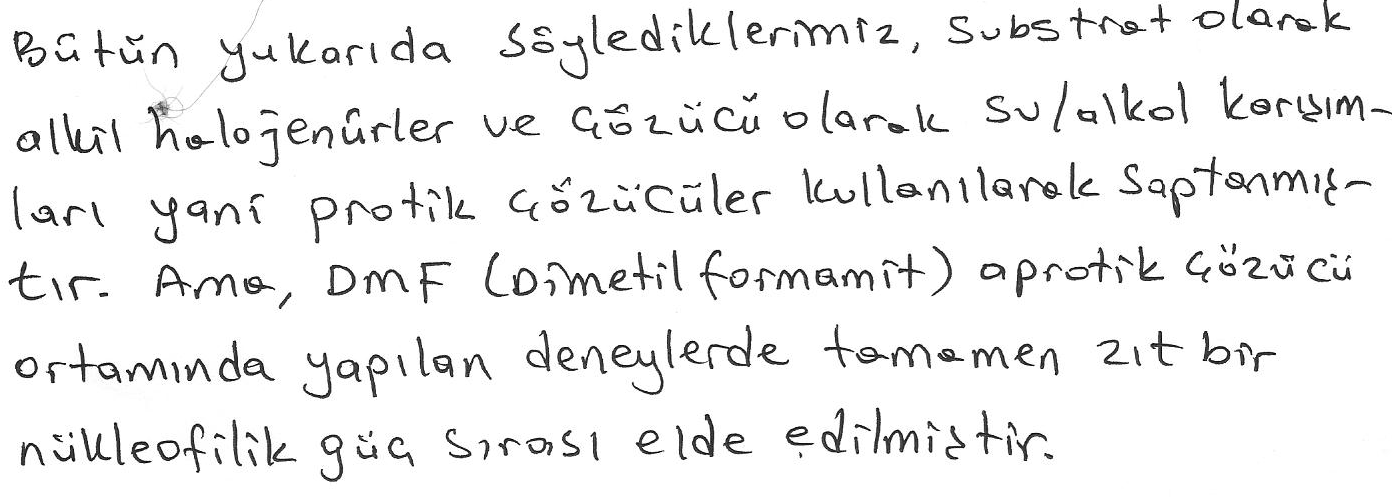 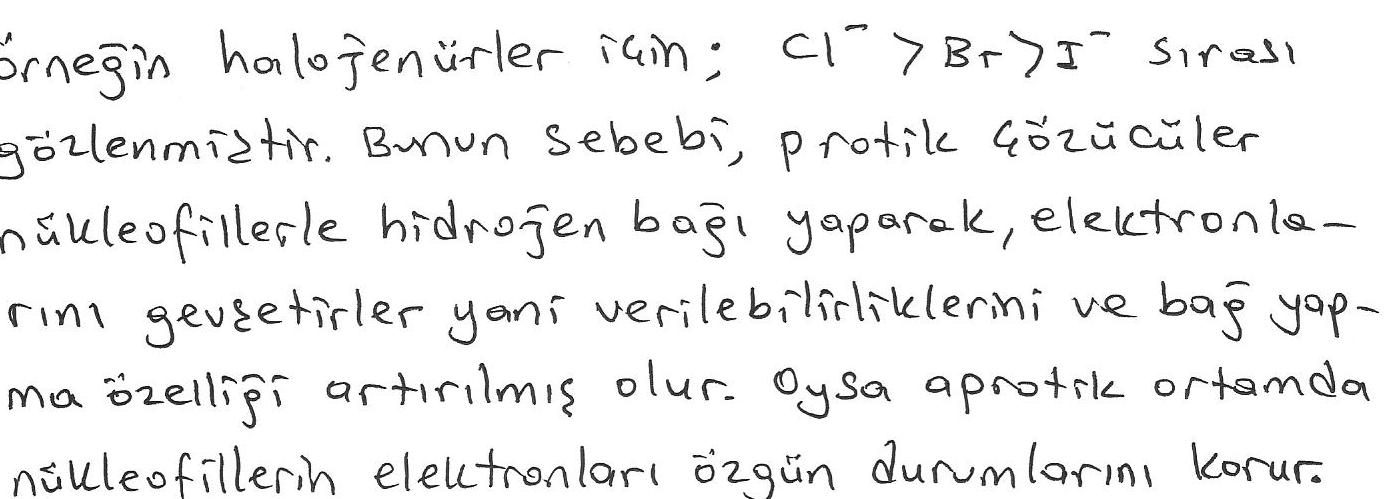 KİM0213 ORGANİK KİMYA I (B)  DERS NOTLARI - DOÇ.DR.KAMRAN POLAT
20.09.2018
9
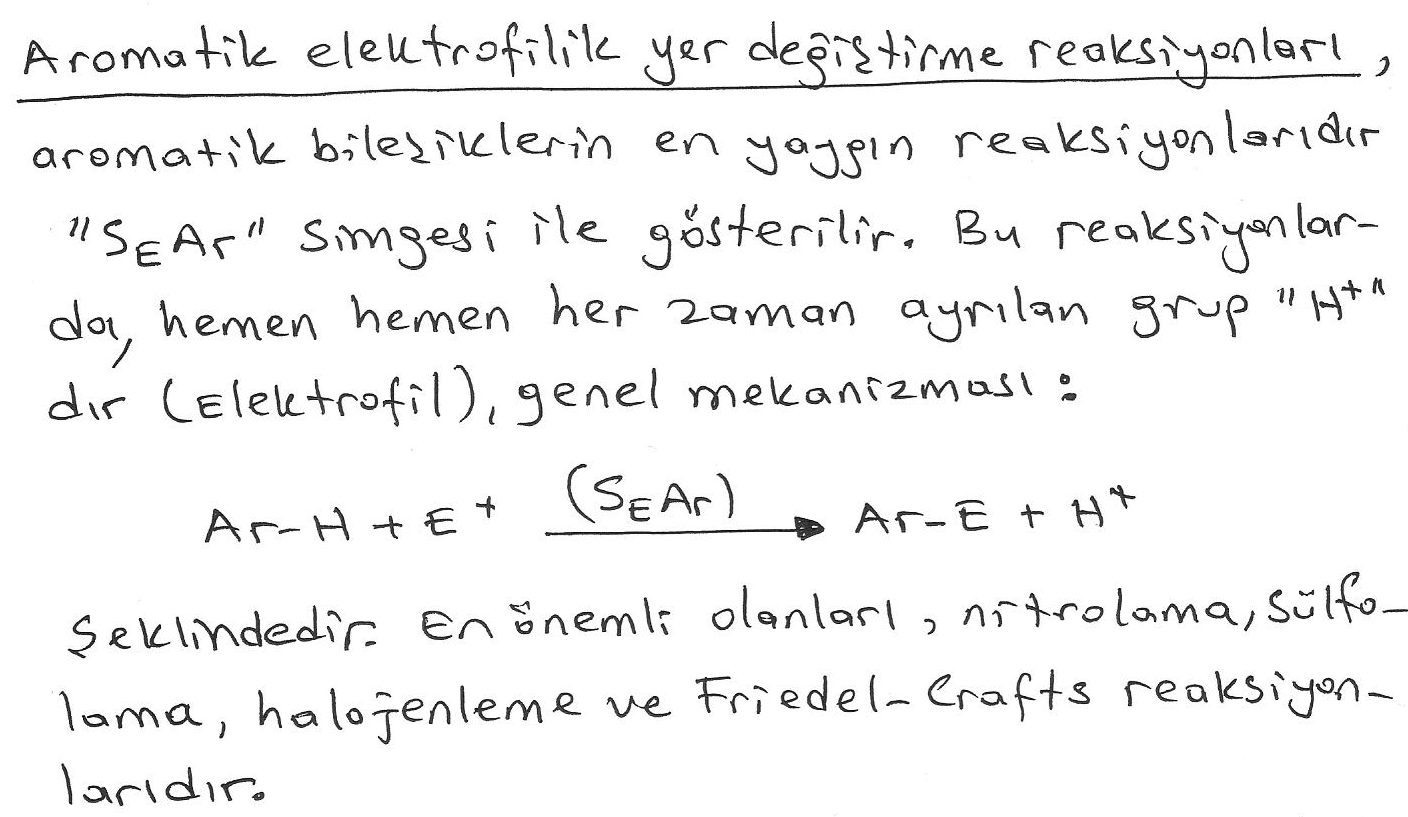 KİM0213 ORGANİK KİMYA I (B)  DERS NOTLARI - DOÇ.DR.KAMRAN POLAT
20.09.2018
10
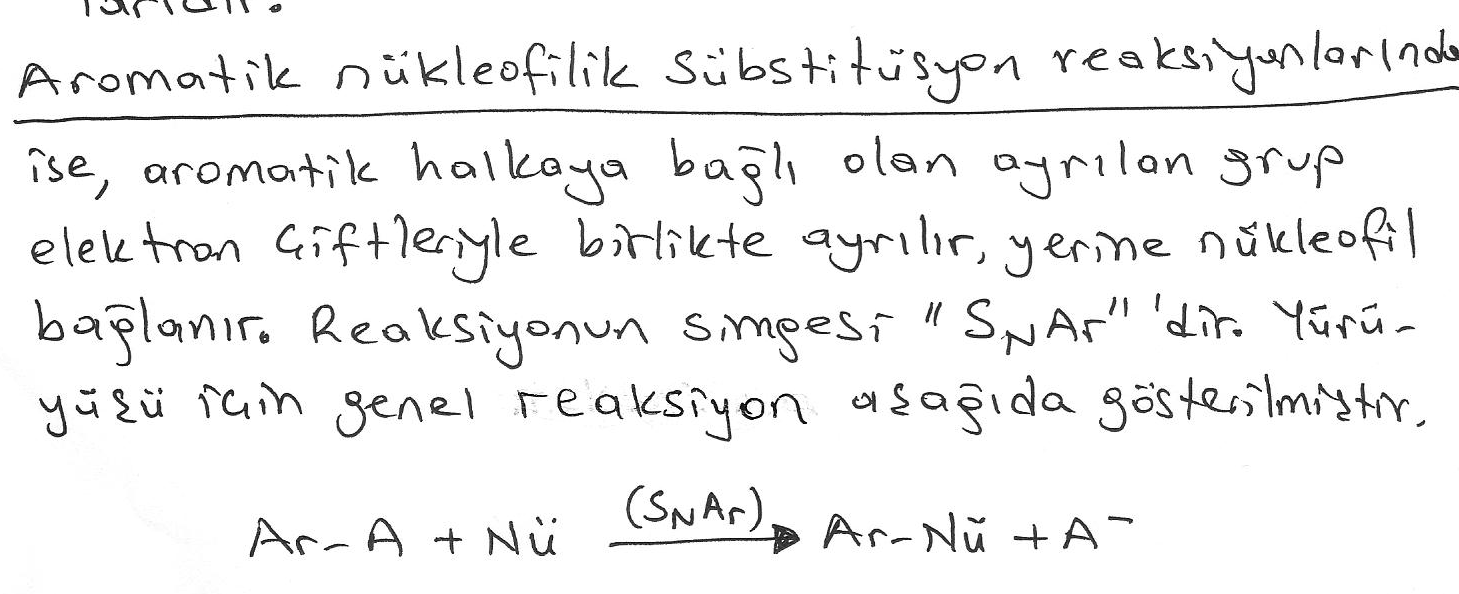 KİM0213 ORGANİK KİMYA I (B)  DERS NOTLARI - DOÇ.DR.KAMRAN POLAT
20.09.2018
11
BÖLÜM 4.2. ALİFATİK NÜKLEOFİLİK YER DEĞİŞTİRME REAKSİYONLARI
KİM0213 ORGANİK KİMYA I (B)  DERS NOTLARI - DOÇ.DR.KAMRAN POLAT
20.09.2018
12
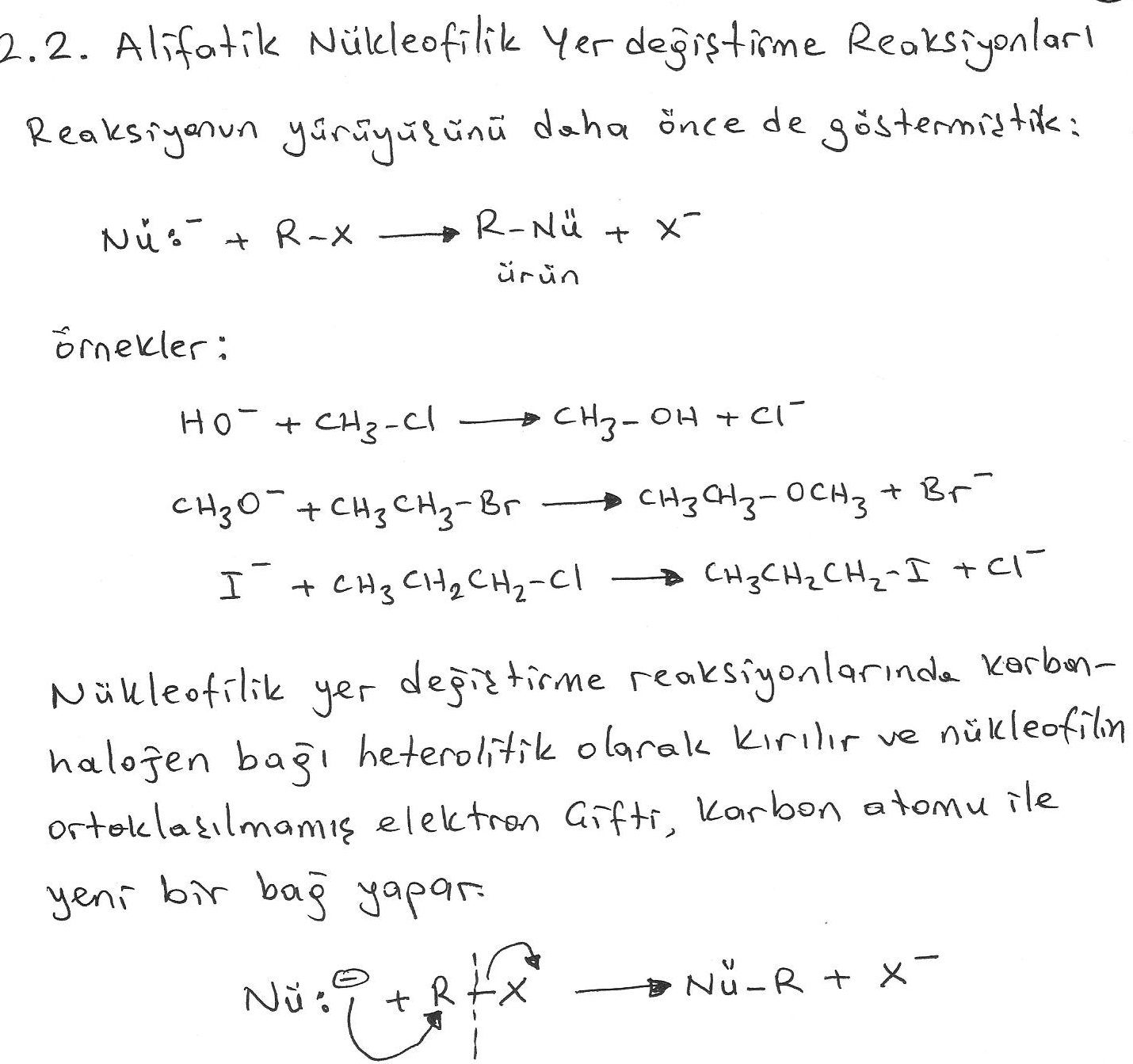 KİM0213 ORGANİK KİMYA I (B)  DERS NOTLARI - DOÇ.DR.KAMRAN POLAT
20.09.2018
13
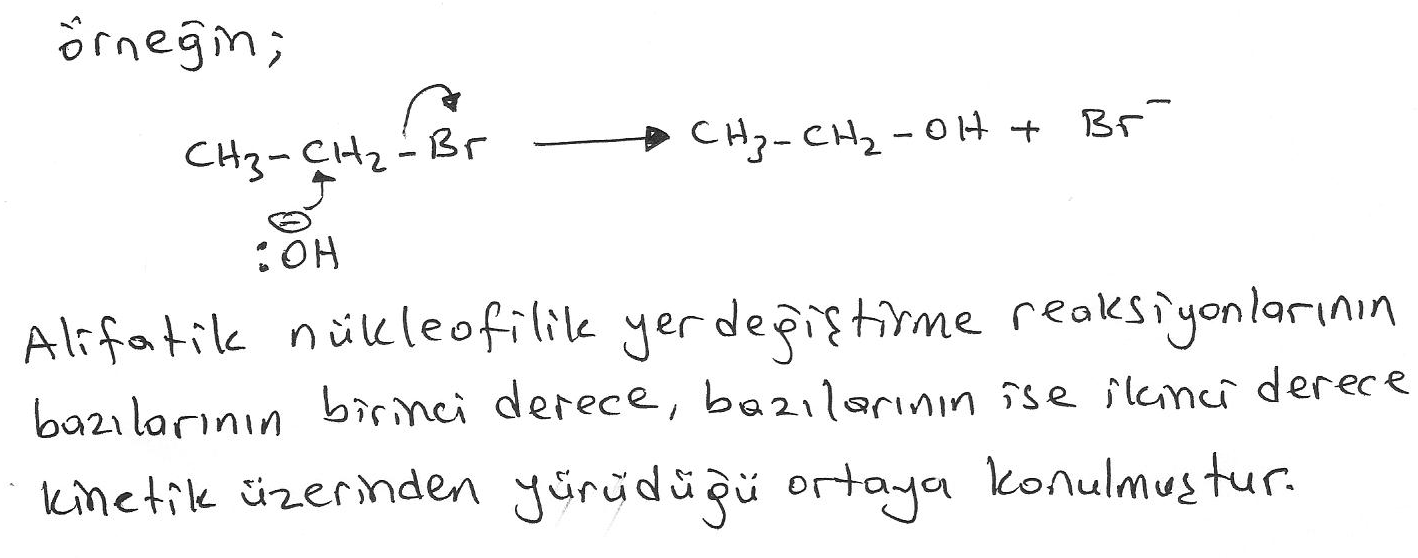 KİM0213 ORGANİK KİMYA I (B)  DERS NOTLARI - DOÇ.DR.KAMRAN POLAT
20.09.2018
14
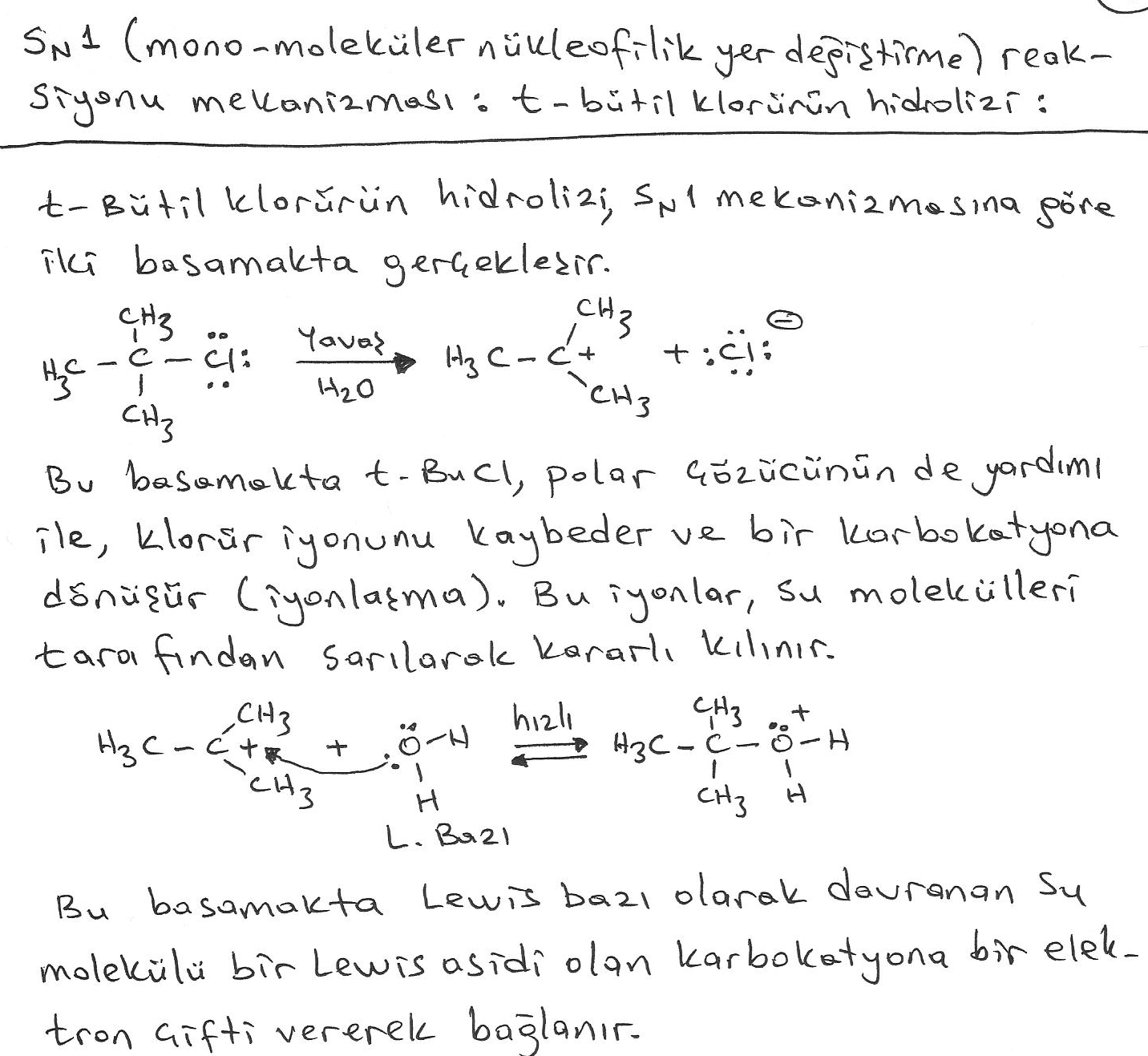 KİM0213 ORGANİK KİMYA I (B)  DERS NOTLARI - DOÇ.DR.KAMRAN POLAT
20.09.2018
15
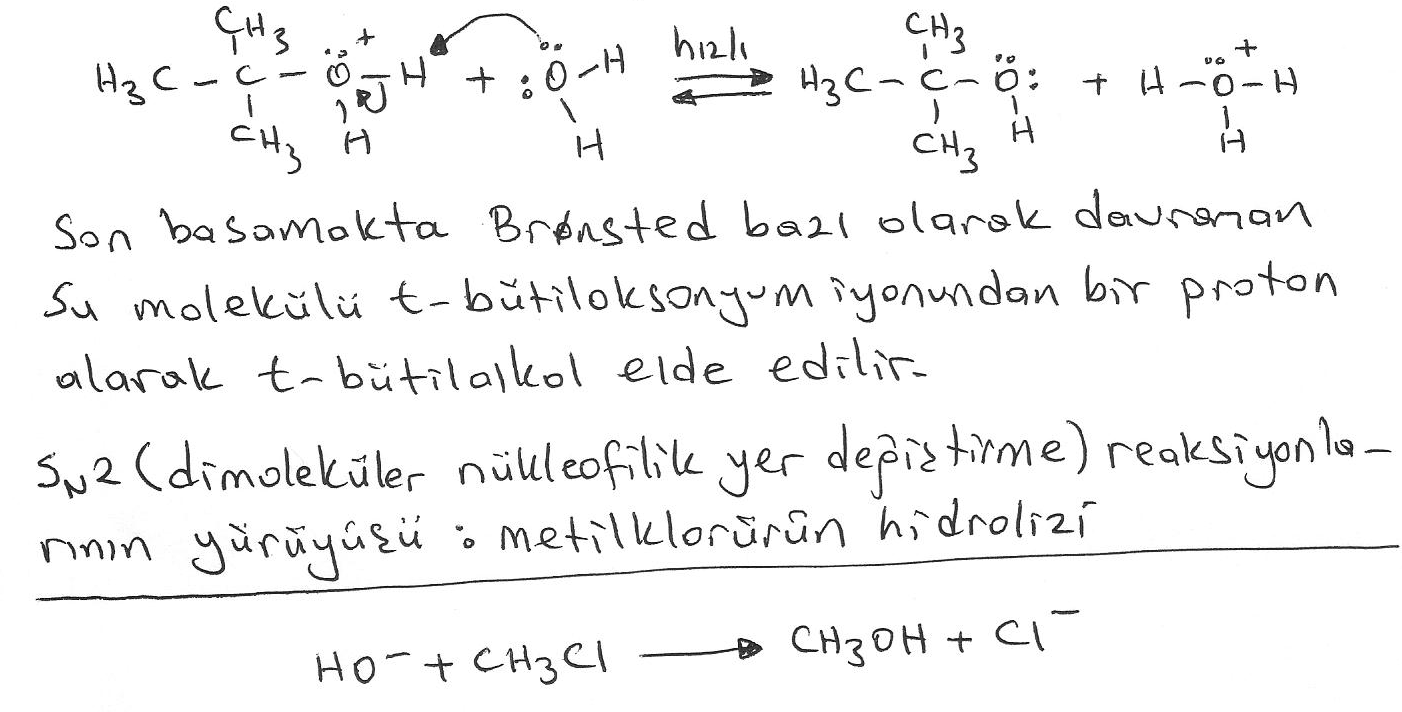 KİM0213 ORGANİK KİMYA I (B)  DERS NOTLARI - DOÇ.DR.KAMRAN POLAT
20.09.2018
16
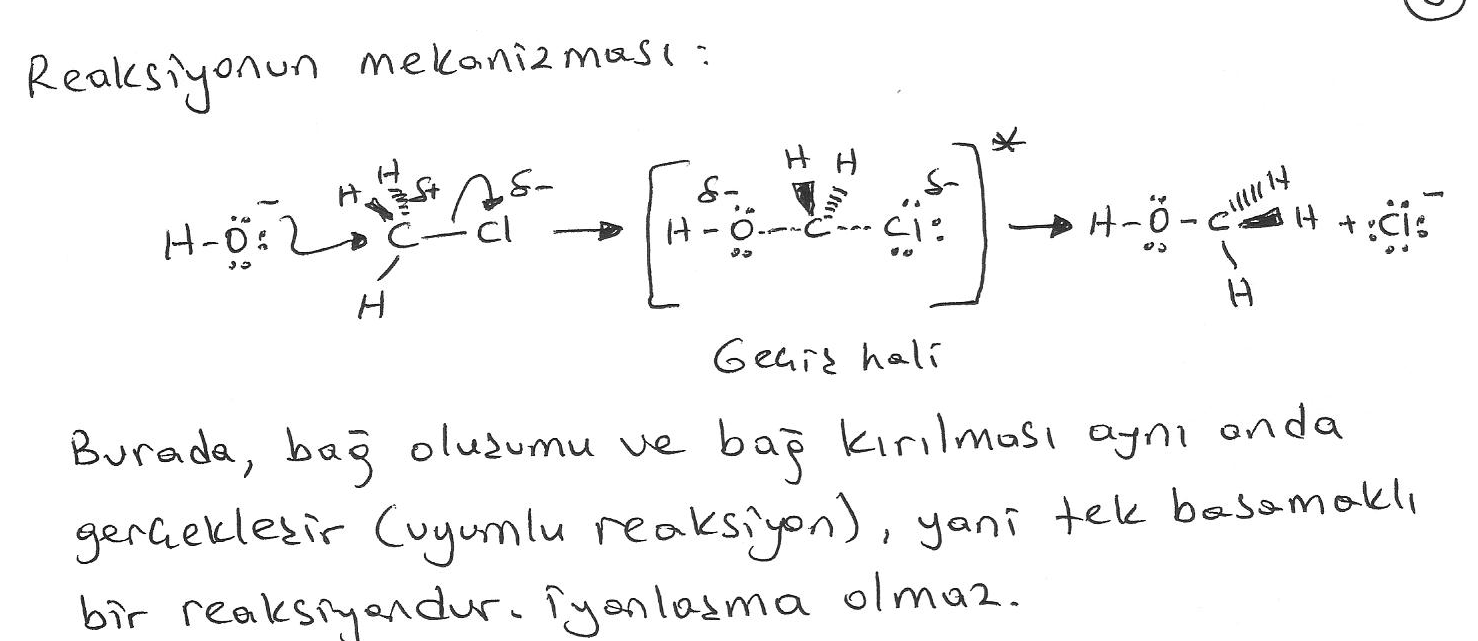 KİM0213 ORGANİK KİMYA I (B)  DERS NOTLARI - DOÇ.DR.KAMRAN POLAT
20.09.2018
17
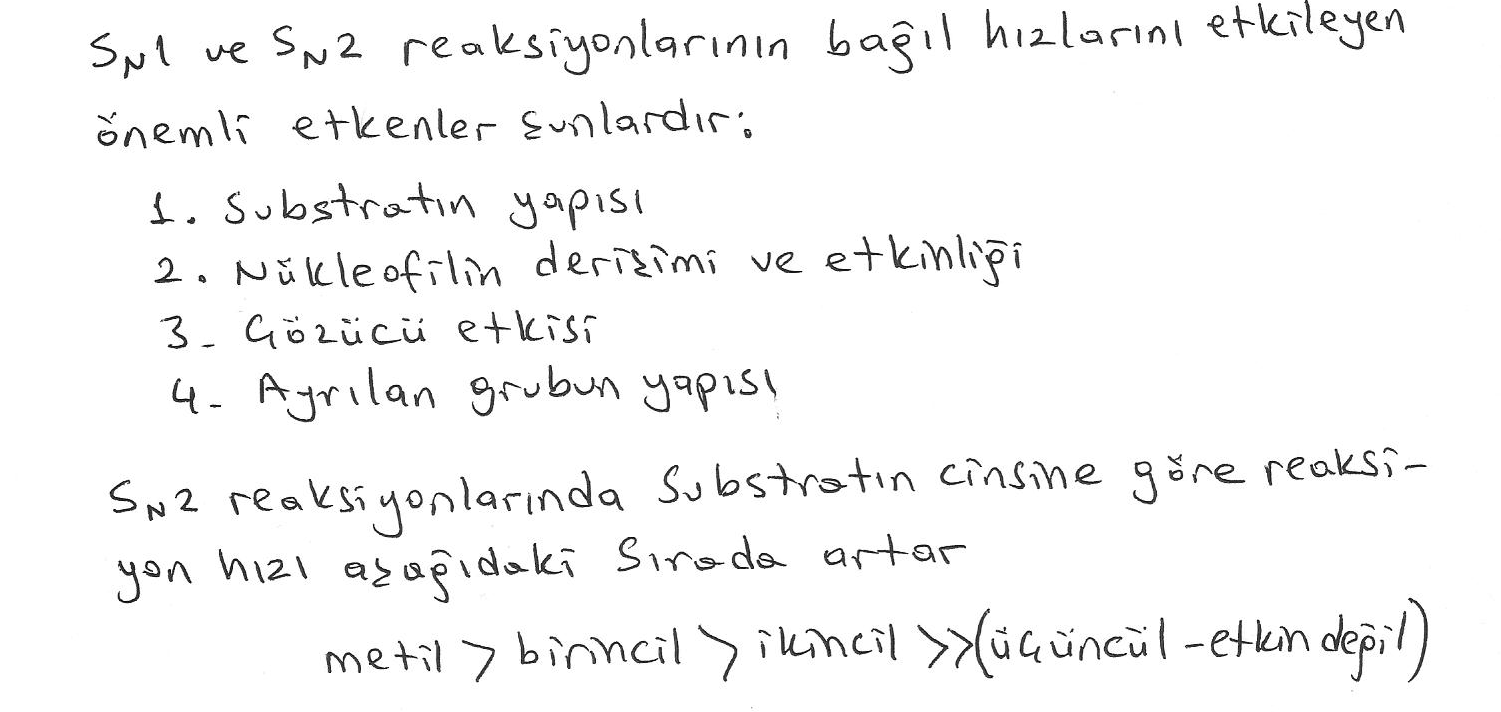 KİM0213 ORGANİK KİMYA I (B)  DERS NOTLARI - DOÇ.DR.KAMRAN POLAT
20.09.2018
18
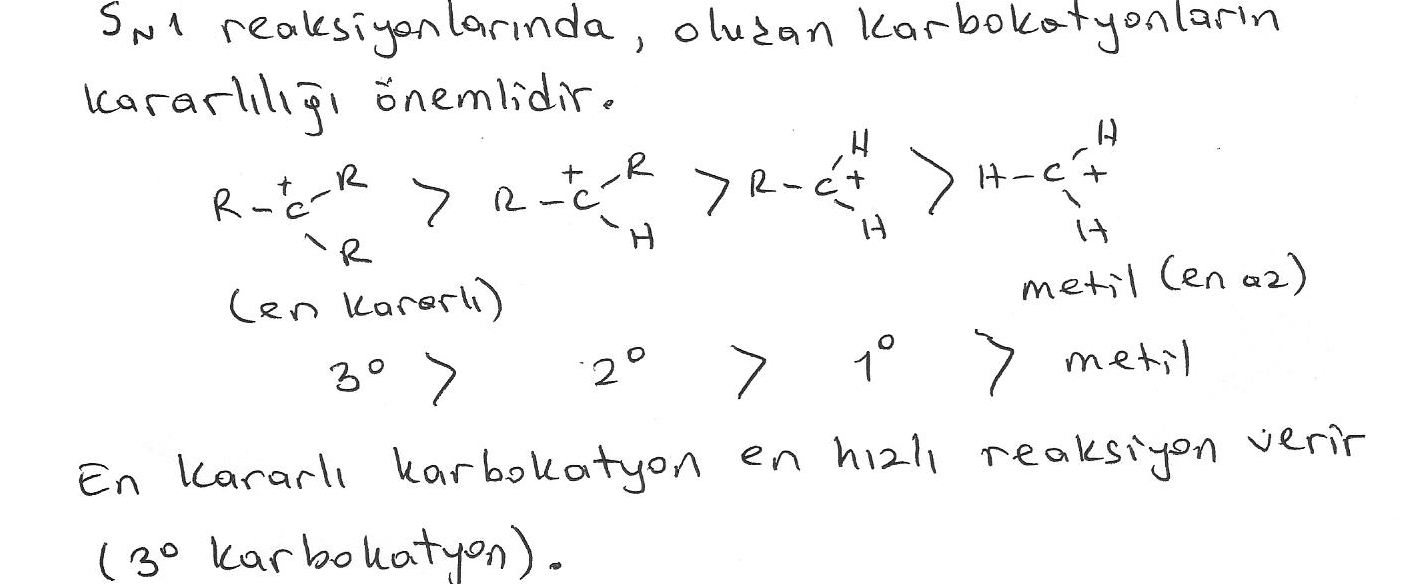 KİM0213 ORGANİK KİMYA I (B)  DERS NOTLARI - DOÇ.DR.KAMRAN POLAT
20.09.2018
19
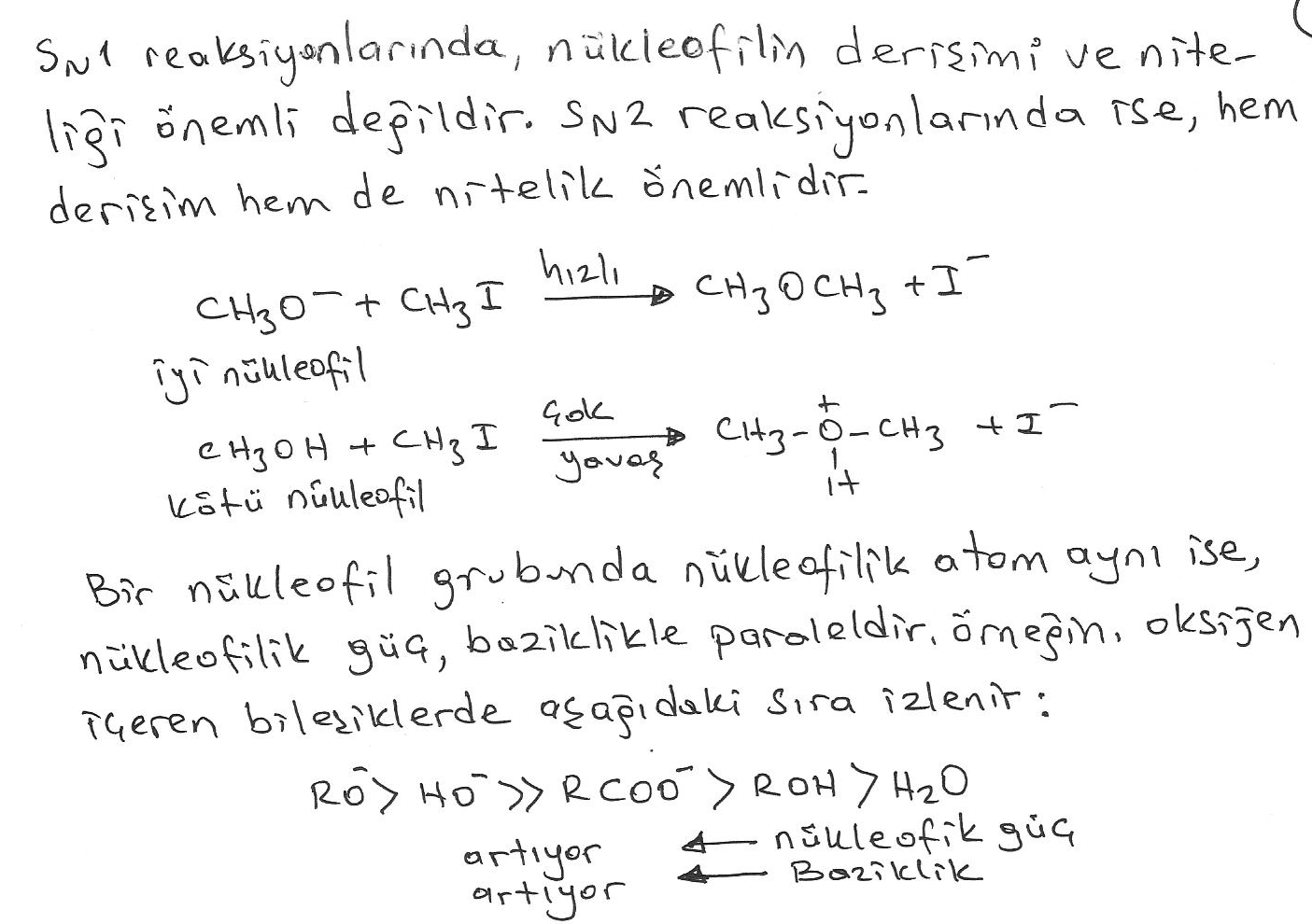 KİM0213 ORGANİK KİMYA I (B)  DERS NOTLARI - DOÇ.DR.KAMRAN POLAT
20.09.2018
20
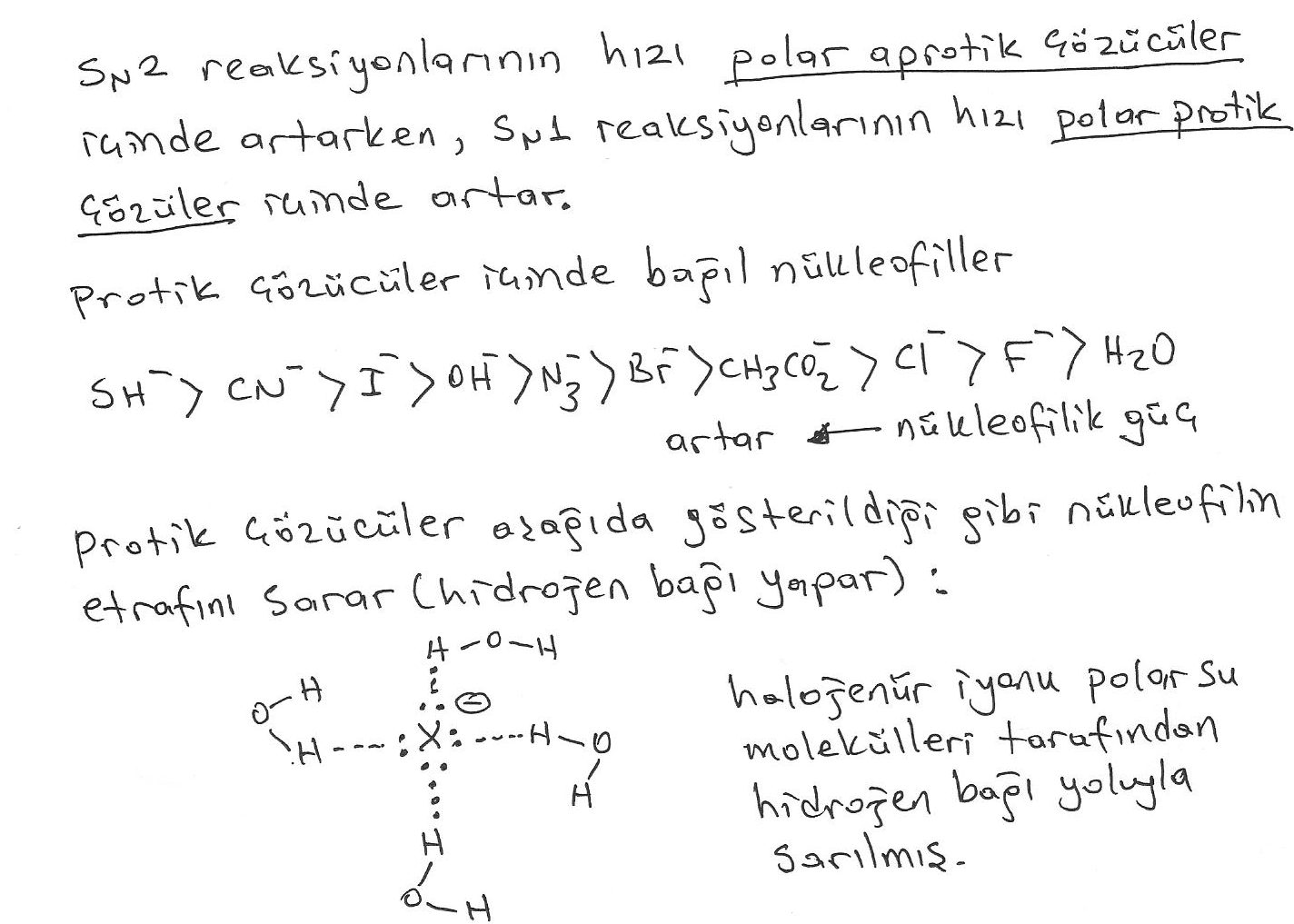 KİM0213 ORGANİK KİMYA I (B)  DERS NOTLARI - DOÇ.DR.KAMRAN POLAT
20.09.2018
21
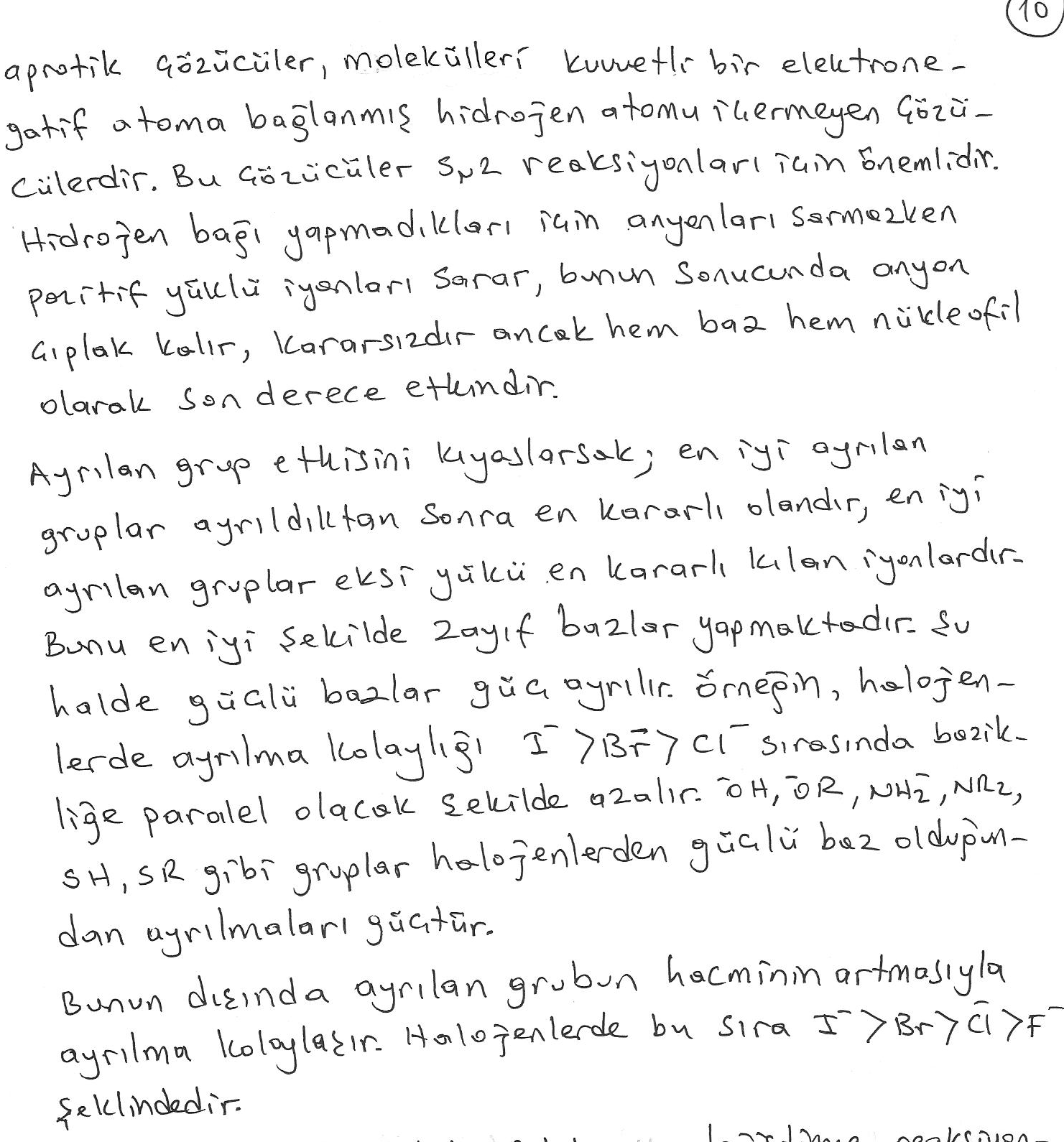 KİM0213 ORGANİK KİMYA I (B)  DERS NOTLARI - DOÇ.DR.KAMRAN POLAT
20.09.2018
22
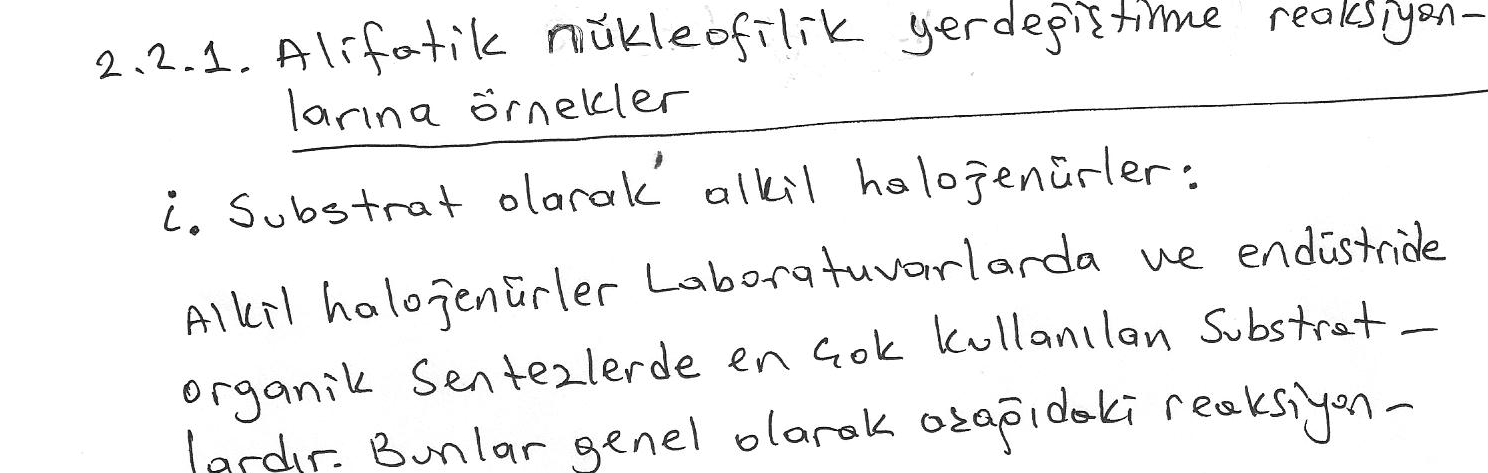 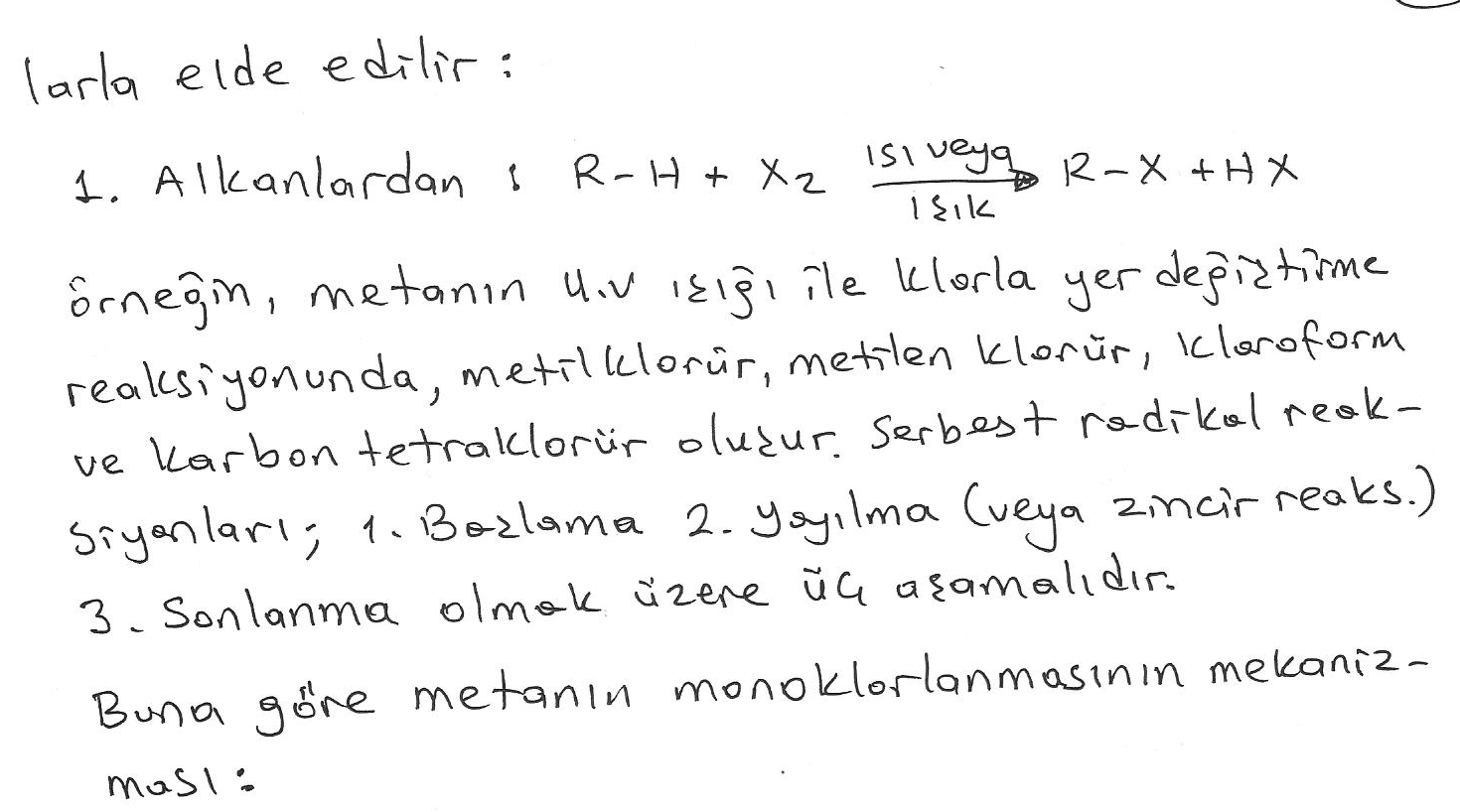 KİM0213 ORGANİK KİMYA I (B)  DERS NOTLARI - DOÇ.DR.KAMRAN POLAT
20.09.2018
23
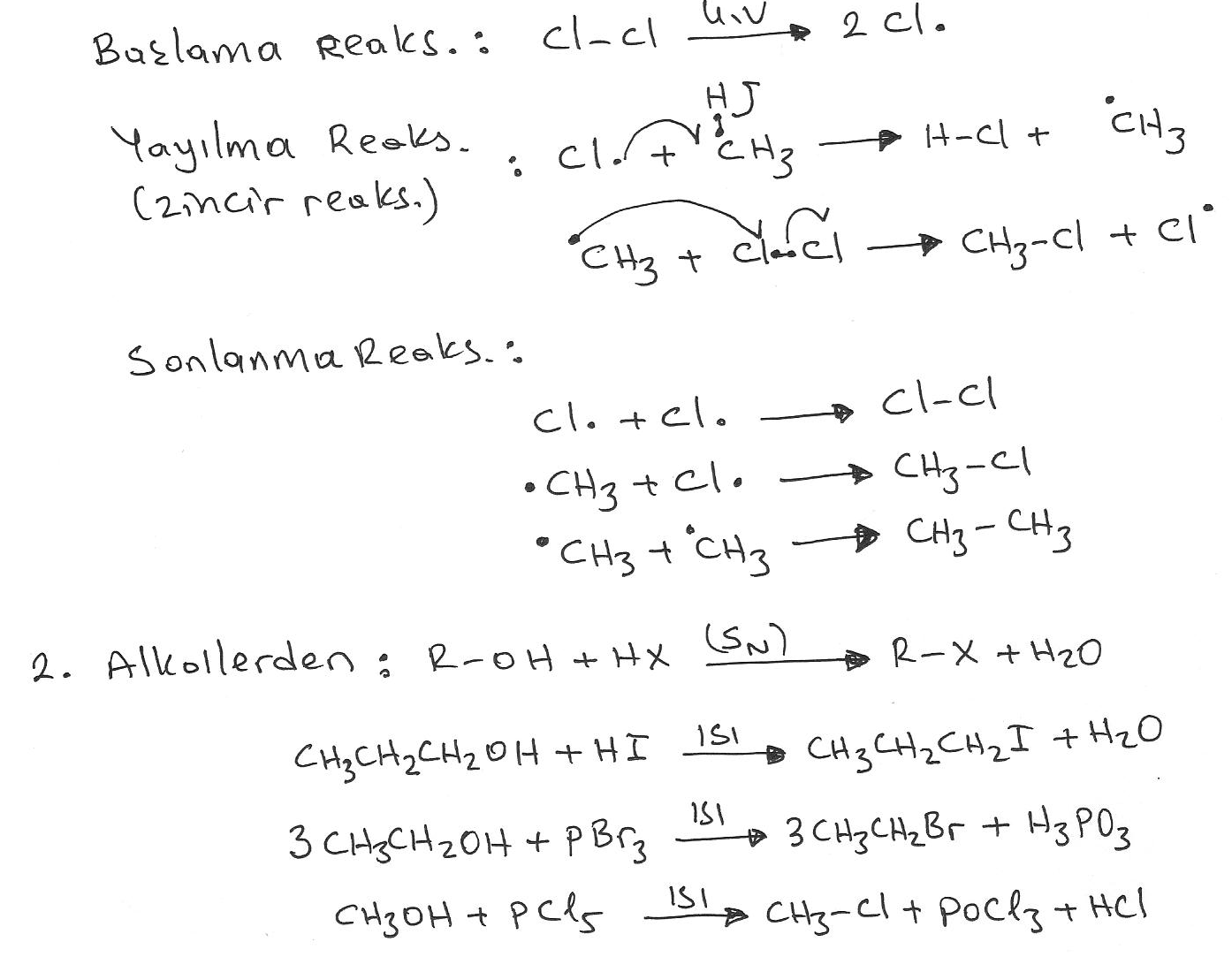 KİM0213 ORGANİK KİMYA I (B)  DERS NOTLARI - DOÇ.DR.KAMRAN POLAT
20.09.2018
24
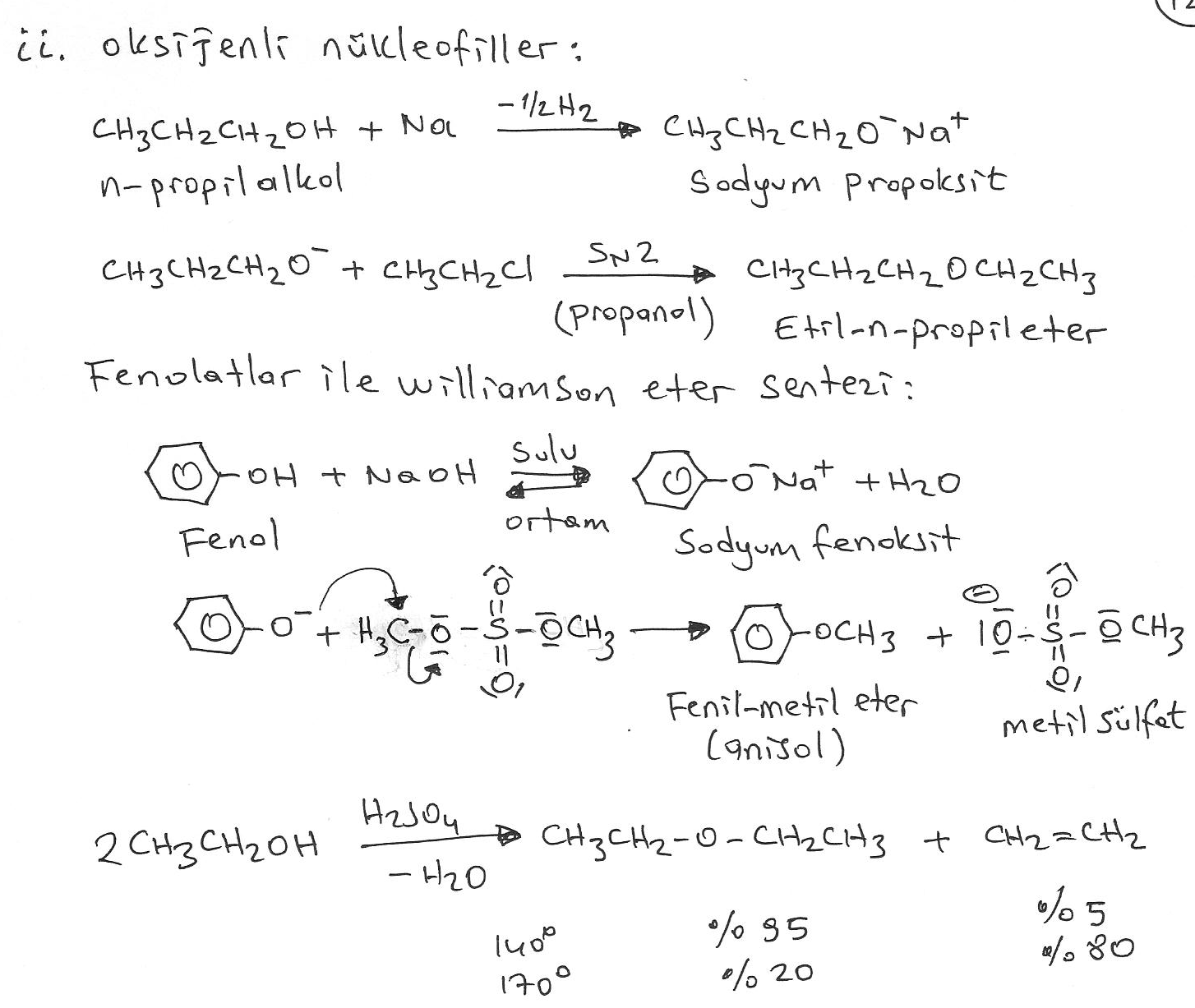 KİM0213 ORGANİK KİMYA I (B)  DERS NOTLARI - DOÇ.DR.KAMRAN POLAT
20.09.2018
25
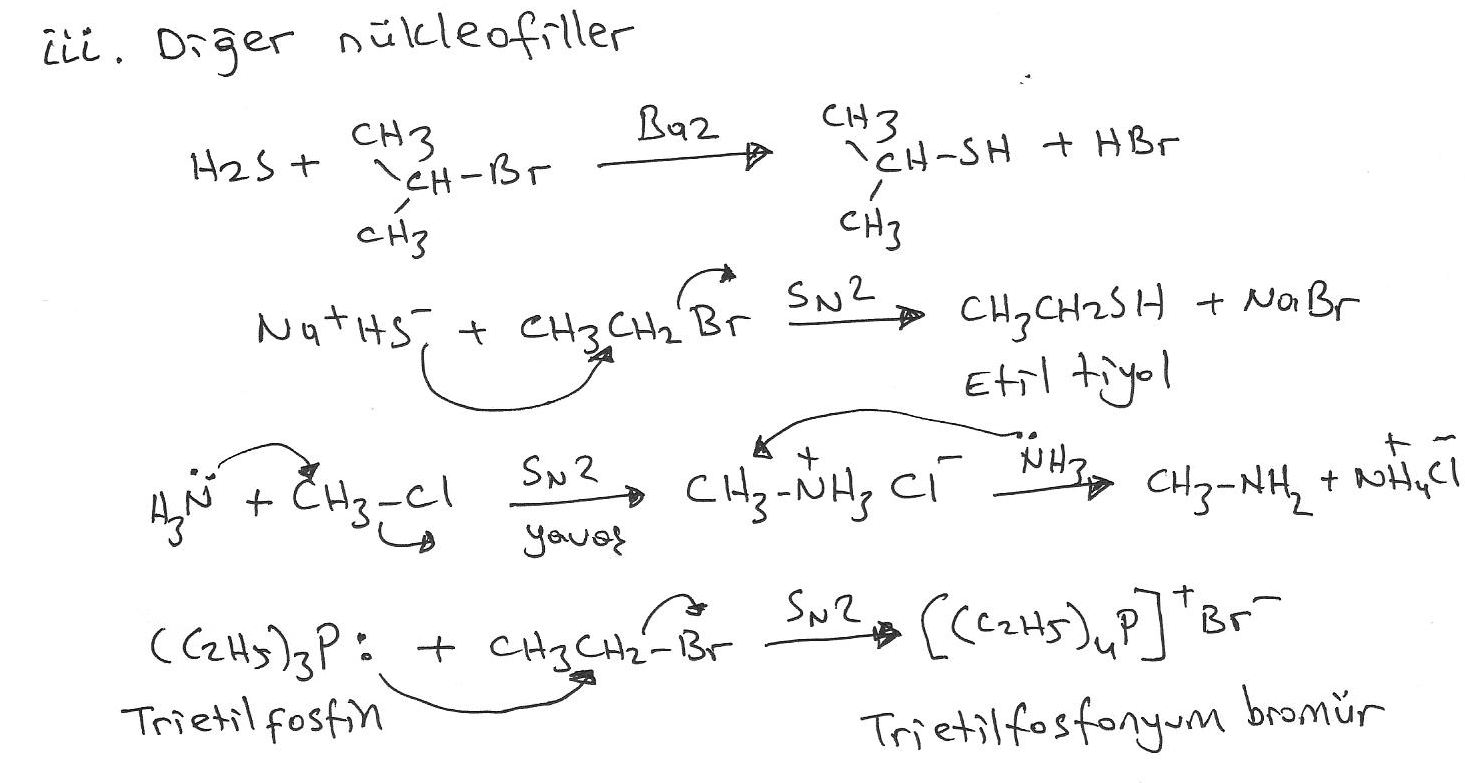 KİM0213 ORGANİK KİMYA I (B)  DERS NOTLARI - DOÇ.DR.KAMRAN POLAT
20.09.2018
26
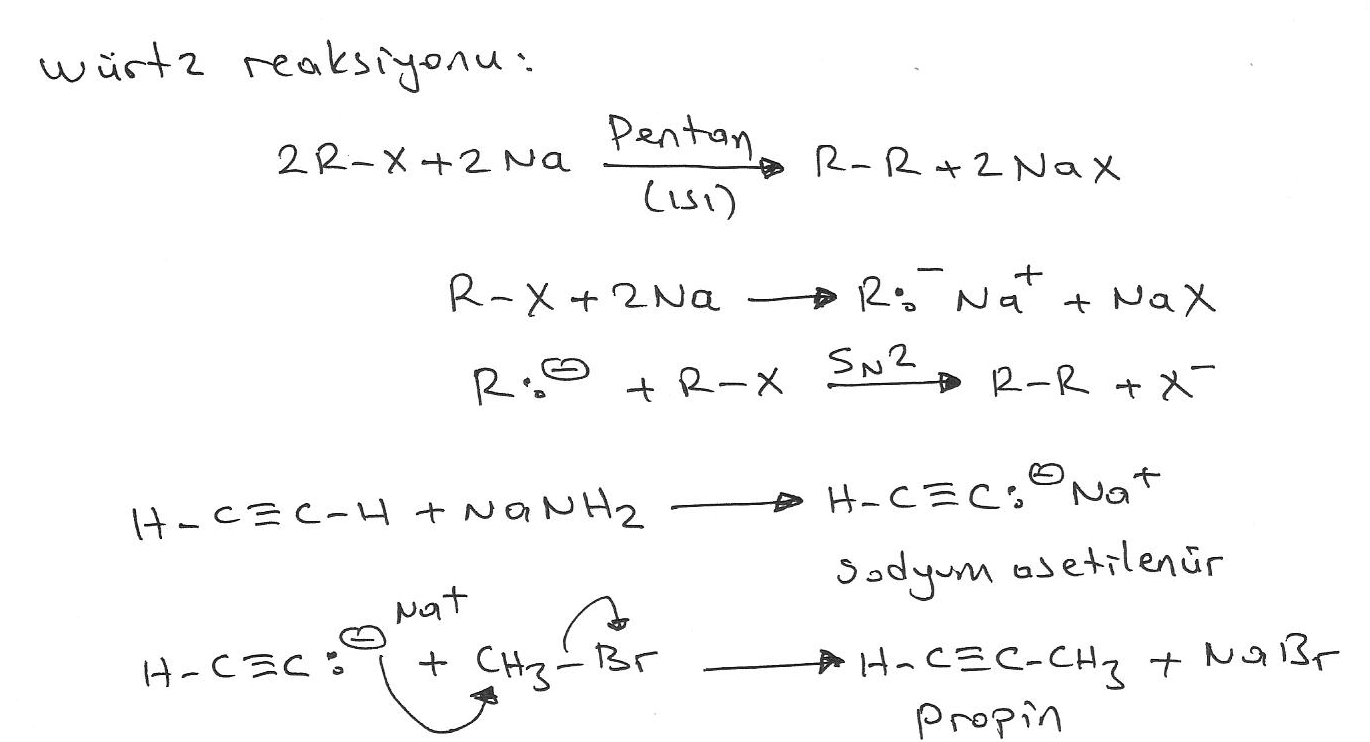 KİM0213 ORGANİK KİMYA I (B)  DERS NOTLARI - DOÇ.DR.KAMRAN POLAT
20.09.2018
27